Коррекционно-развивающее занятие.«Тесты. Игры. Упражнения».
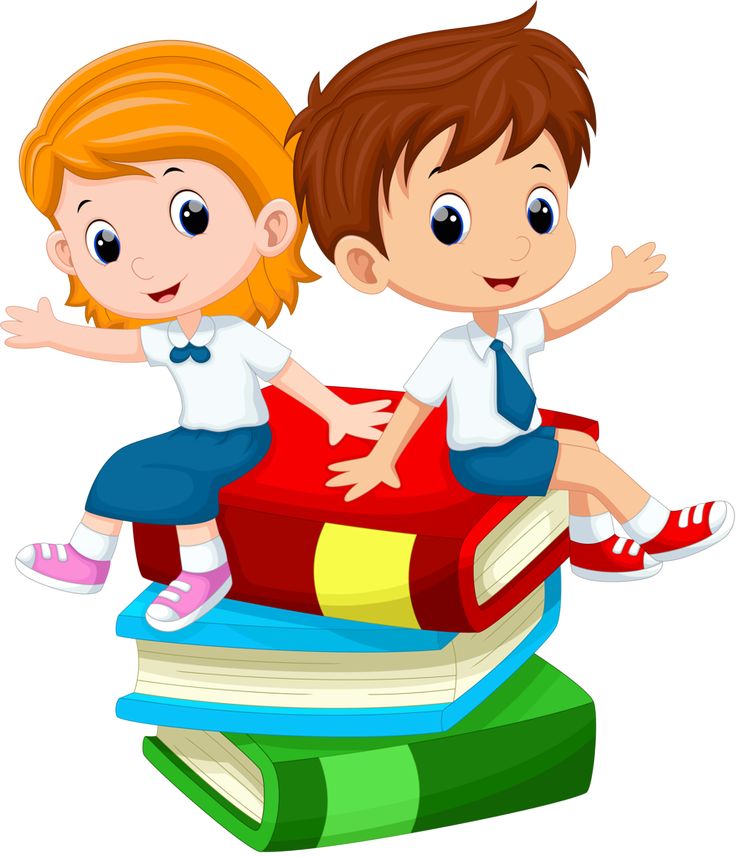 Подготовила:
Педагог-психолог
Ворошилова Ольга Викторовна
Приветствие
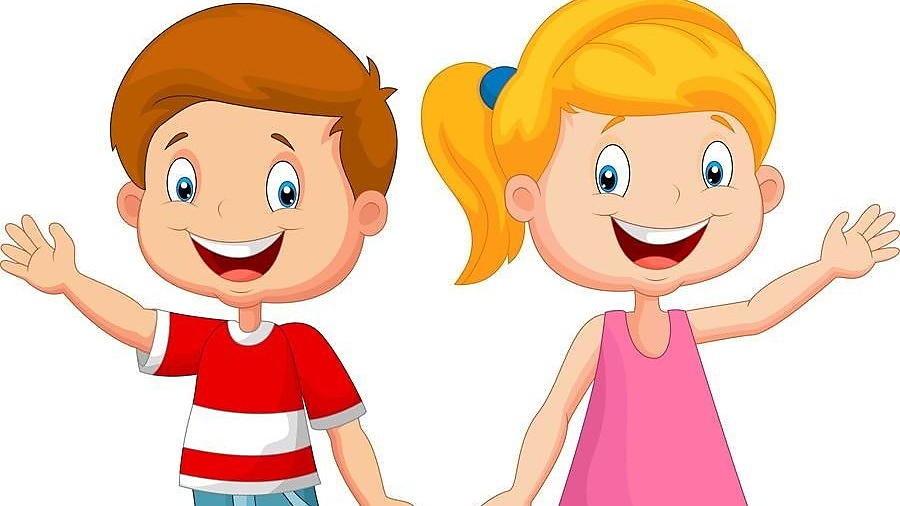 Подари улыбку
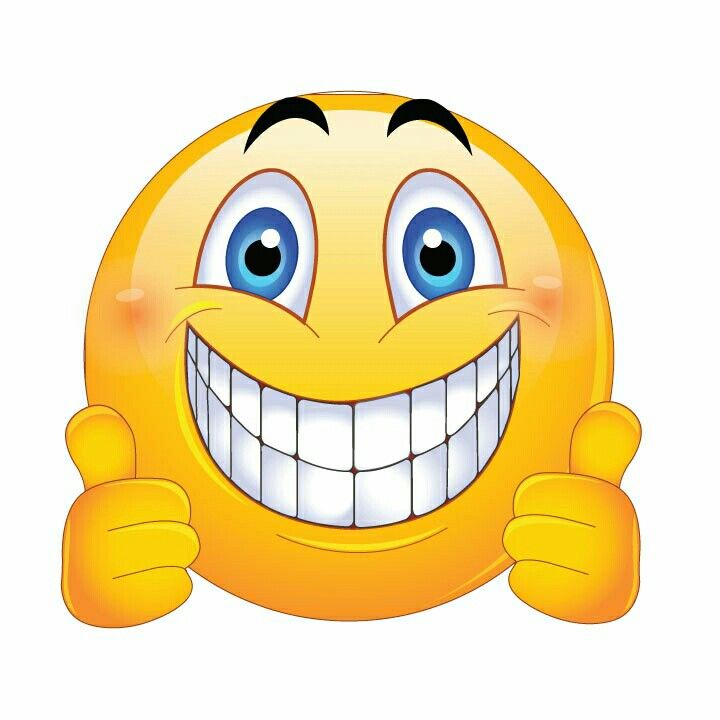 Цветочек «Достижений»
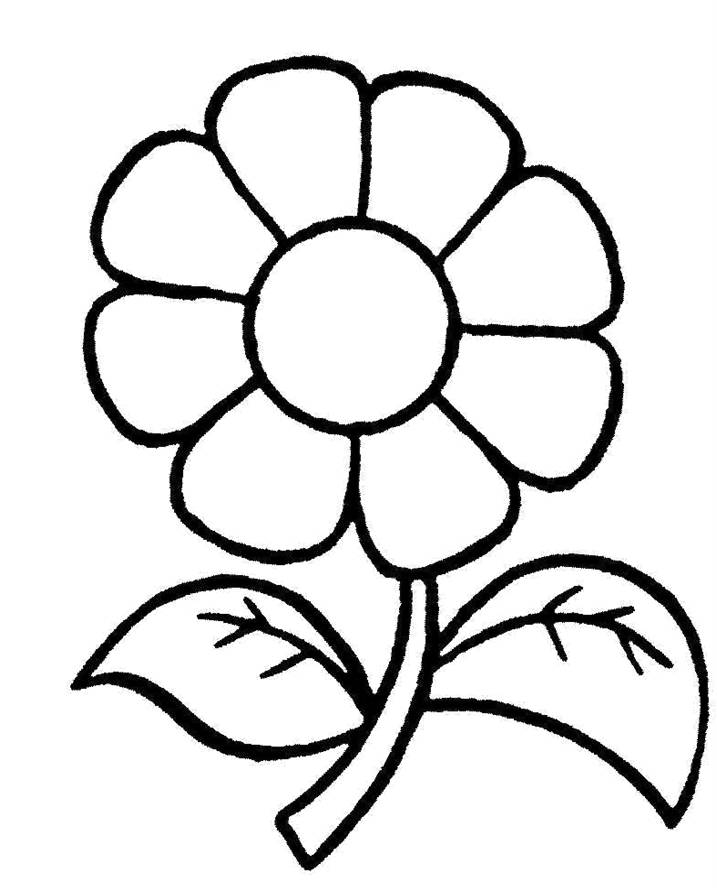 Каждый лепесток имеет свой определенный цвет: 

Розовый — у меня всё получилось, нет ошибок

Оранжевый — мне не всё удалось, 1 – 2 ошибки

Желтый — мне нужна помощь
Интеллектуальная разминка
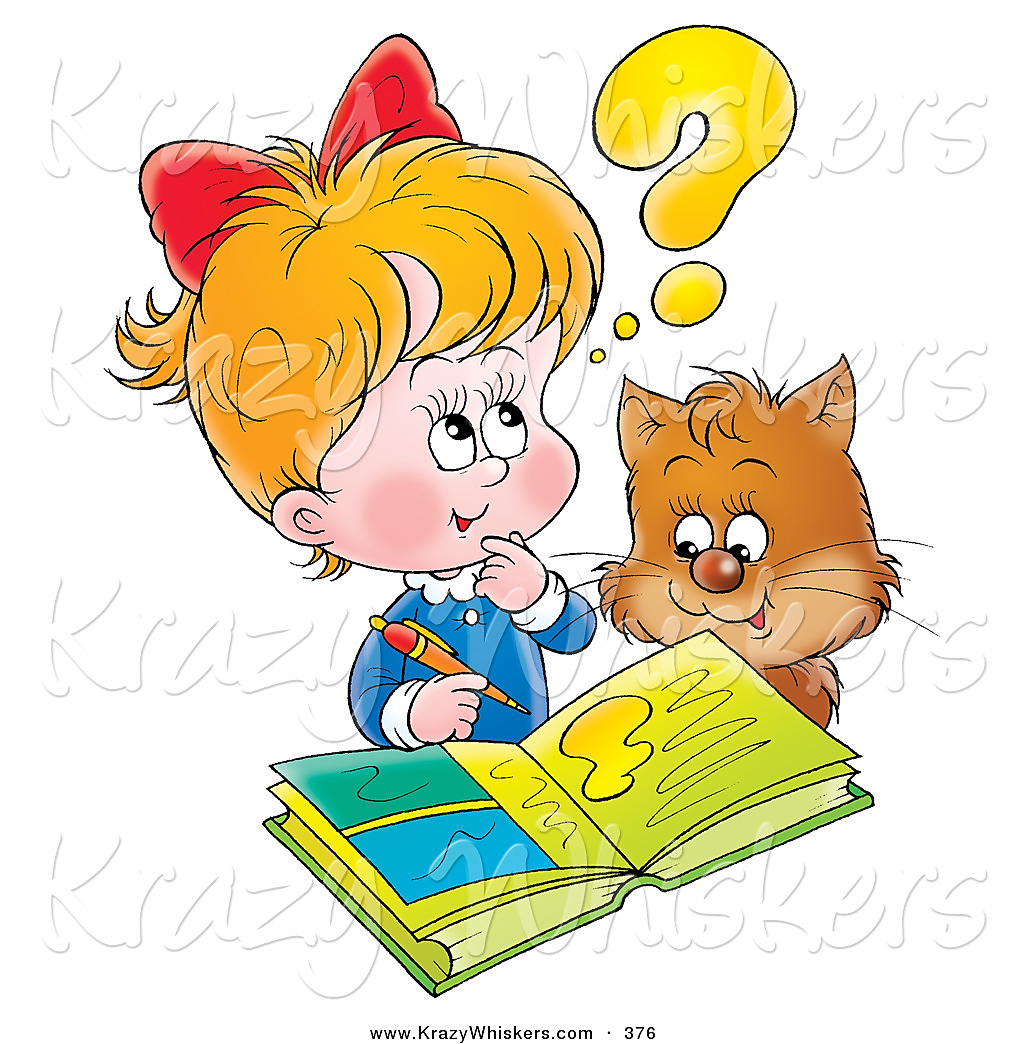 «Память»
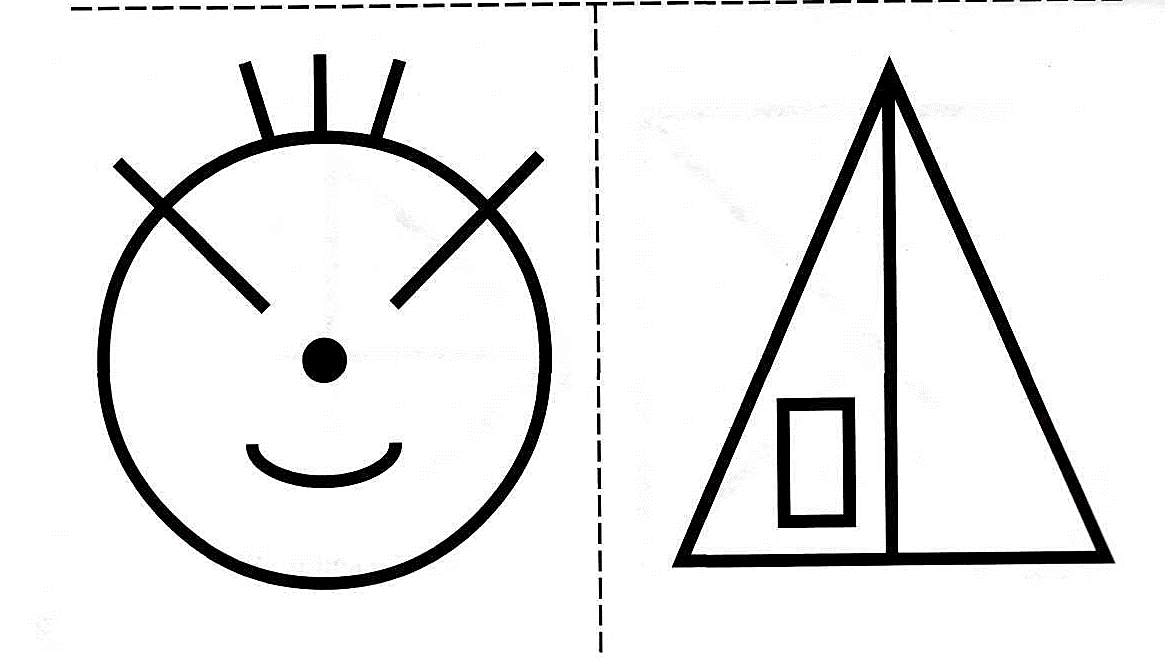 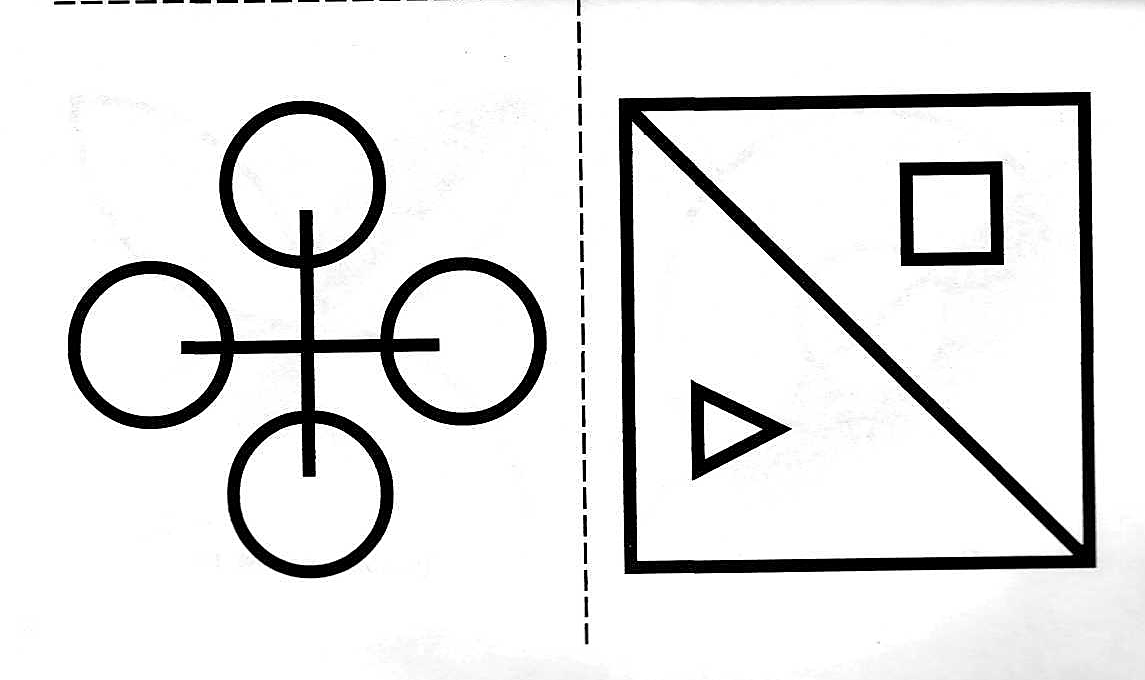 Зарисуйте увиденные изображения как можно точнее
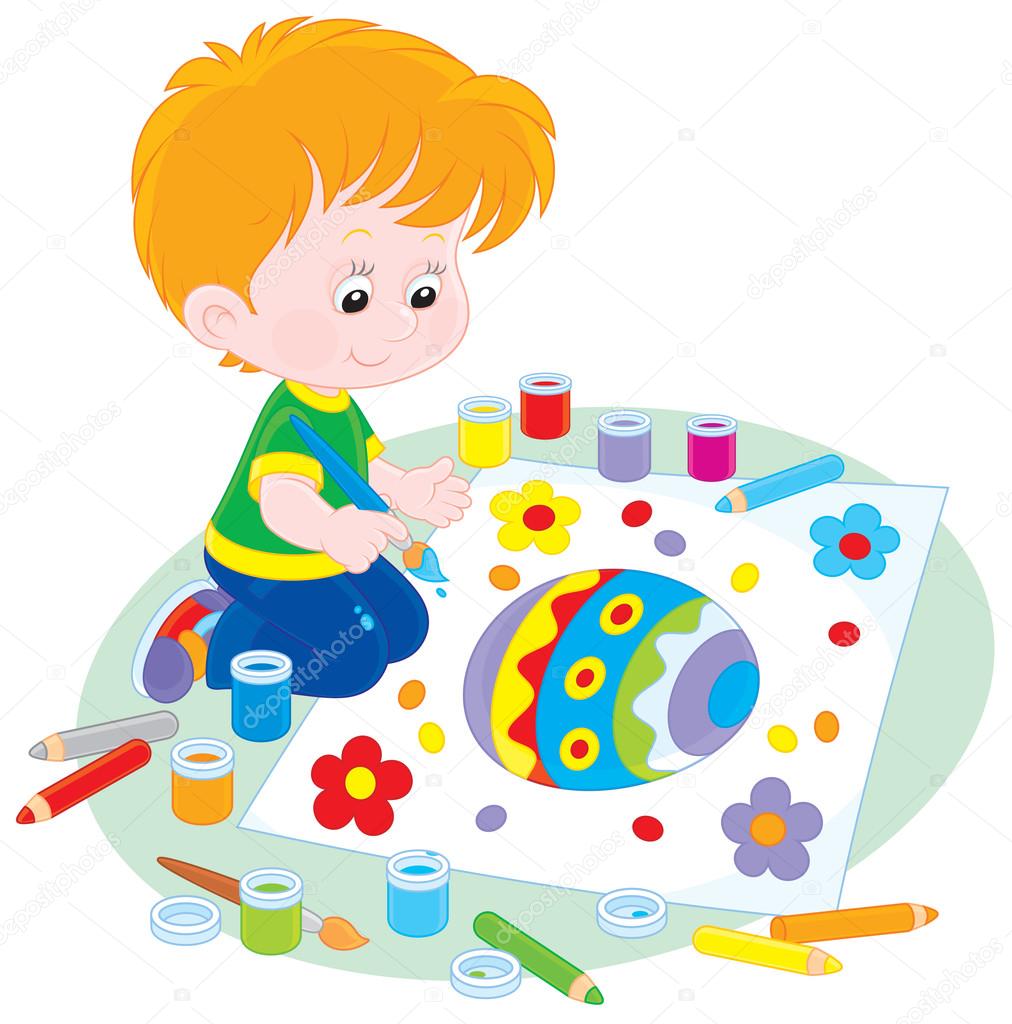 Проверяем
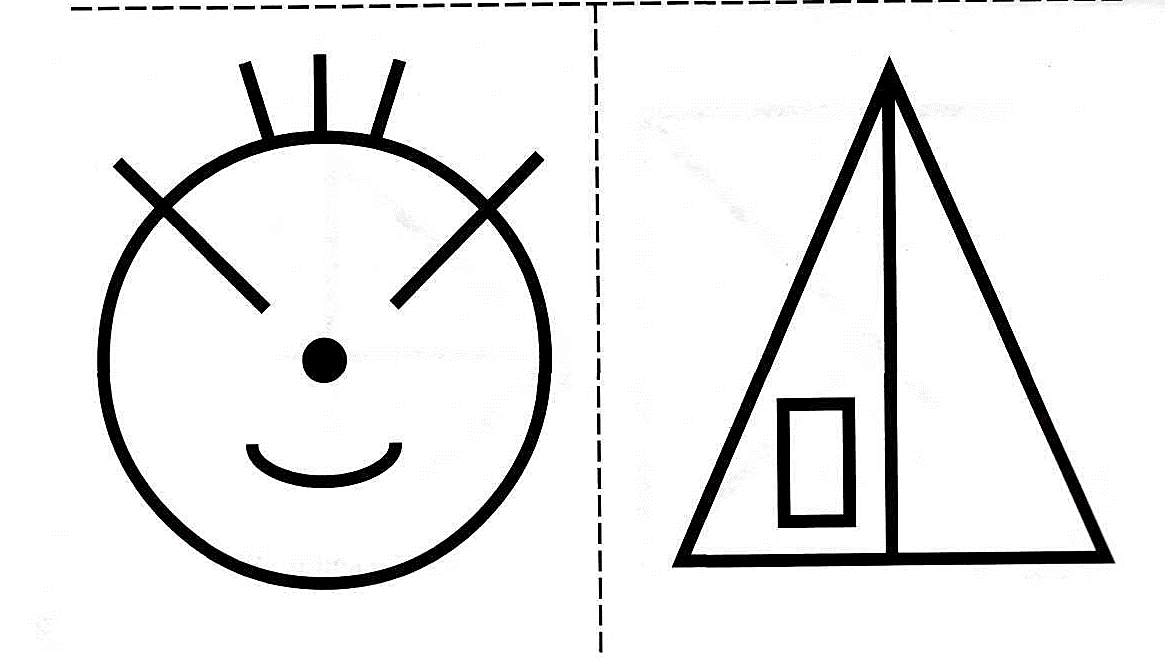 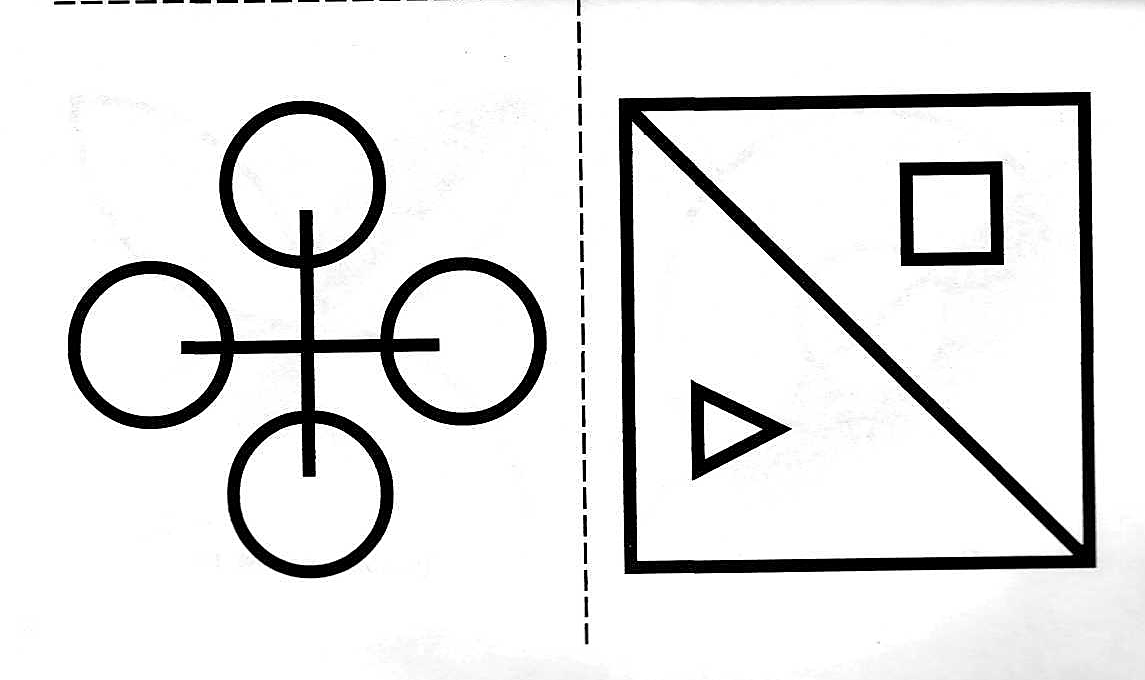 «Мышление»
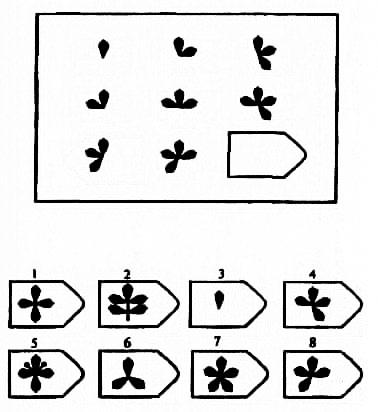 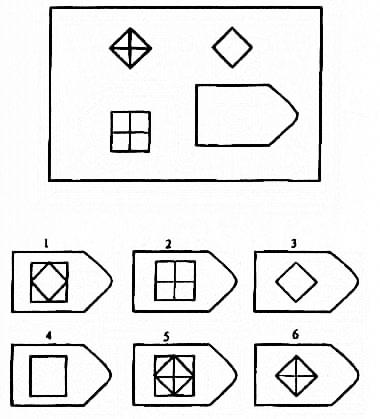 а)
б)
Проверяем
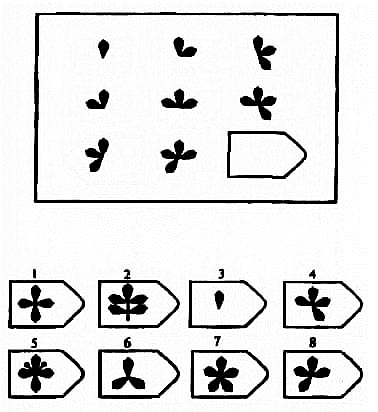 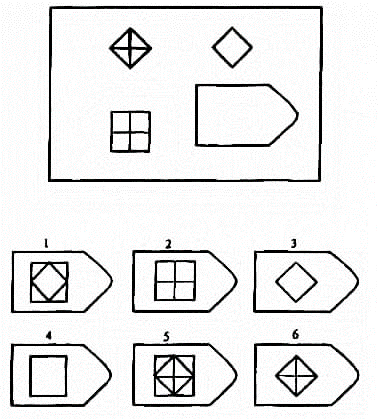 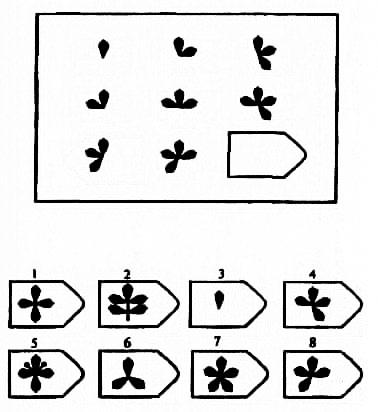 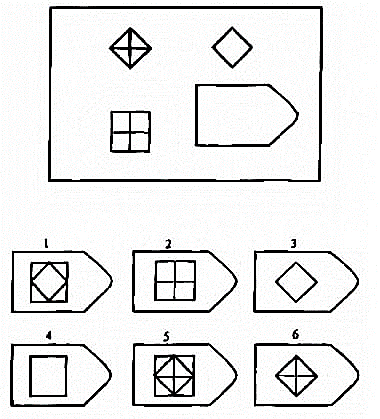 а)
б)
«Физкультминутка»
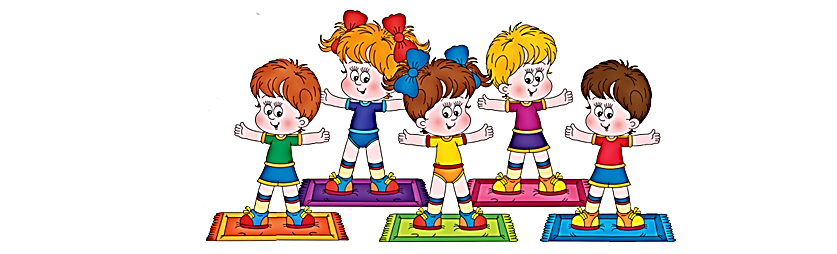 «Пары слов»
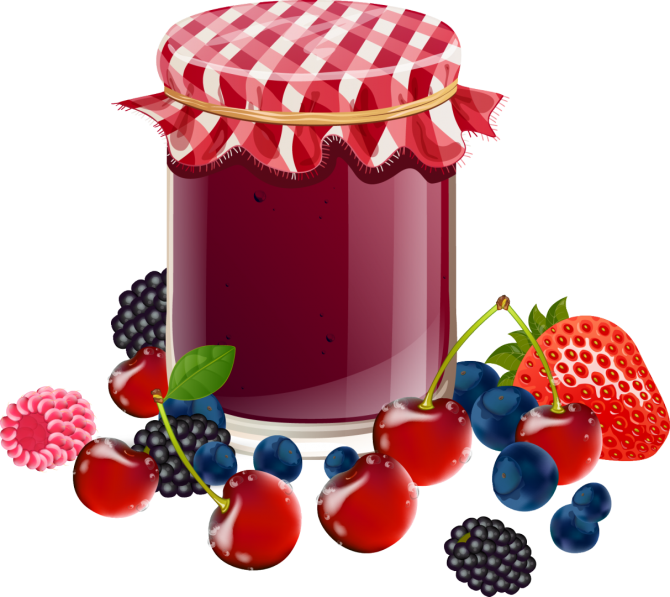 ОБЛАКО – ДОЖДЬ 
ЛОШАДЬ – САНИ 
НЕБО – ЗЕМЛЯ 
ЯГОДА – ВАРЕНЬЕ
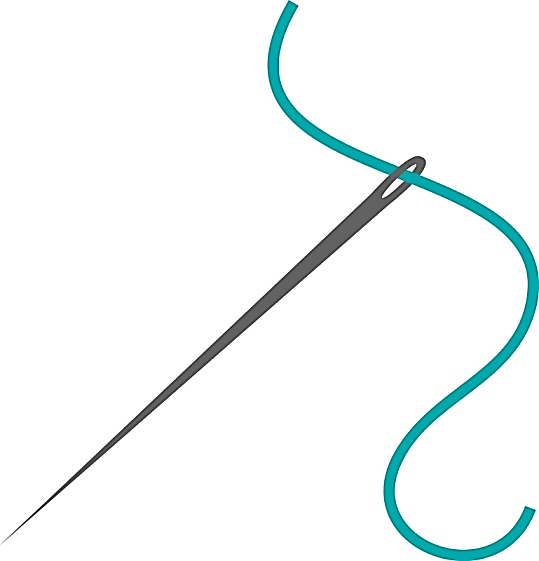 ИГЛА – ШИТЬ
ТОПОР – КОЛОТИТЬ
ПЕТУХ – КРИЧАТЬ
МАШИНА – ЕХАТЬ
Допишите вторую пару слов
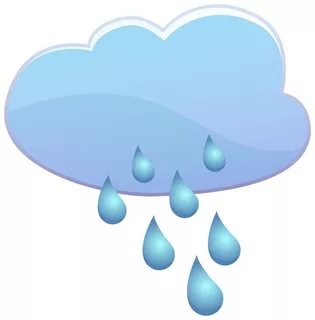 ОБЛАКО –  
ЛОШАДЬ – 
НЕБО –  
ЯГОДА –
ДОЖДЬ
САНИ
ЗЕМЛЯ
ИГЛА – 
ТОПОР – 
ПЕТУХ – 
МАШИНА –
ШИТЬ
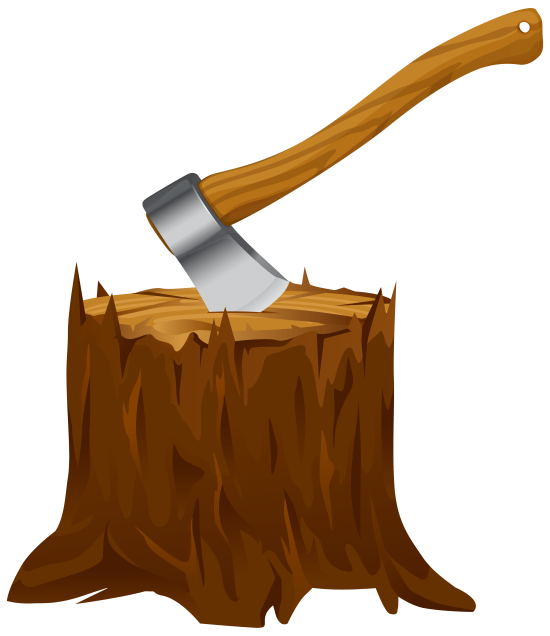 ВАРЕНЬЕ
КОЛОТИТЬ
КРИЧАТЬ
ЕХАТЬ
«Анаграммы»
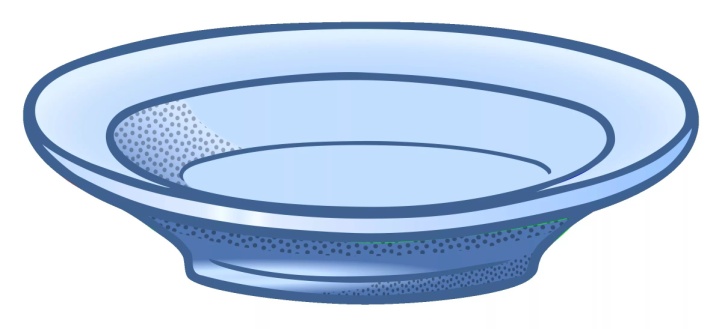 ААЛТЕРК –  
КОЖАЛ –
ТАРЕЛКА
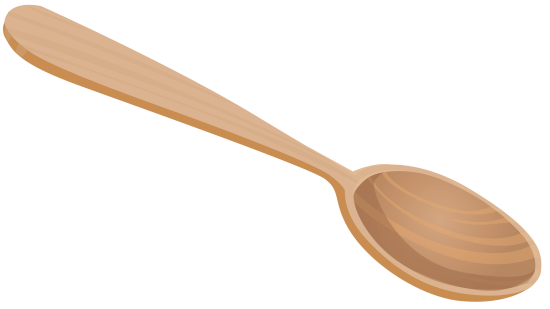 ЛОЖКА
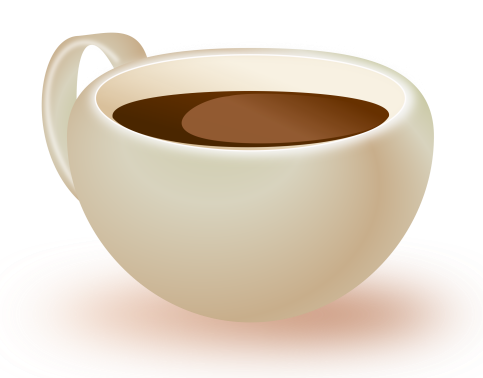 ДМОНЧЕА –  
ШКААЧ –
ЧЕМОДАН
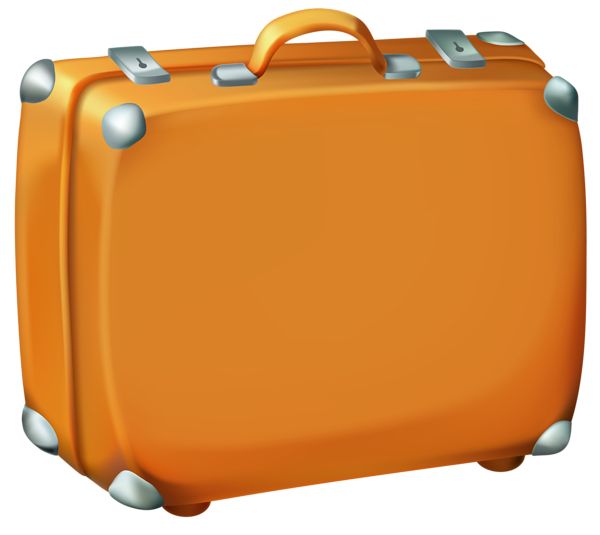 ЧАШКА
«Из слогов – слово»
СТУК
ТЁР
ТОК
ПОК
ТИК
ВДА
ПРА
ХЛО
КОС
ГАЛ
ПЛА
ЛАС
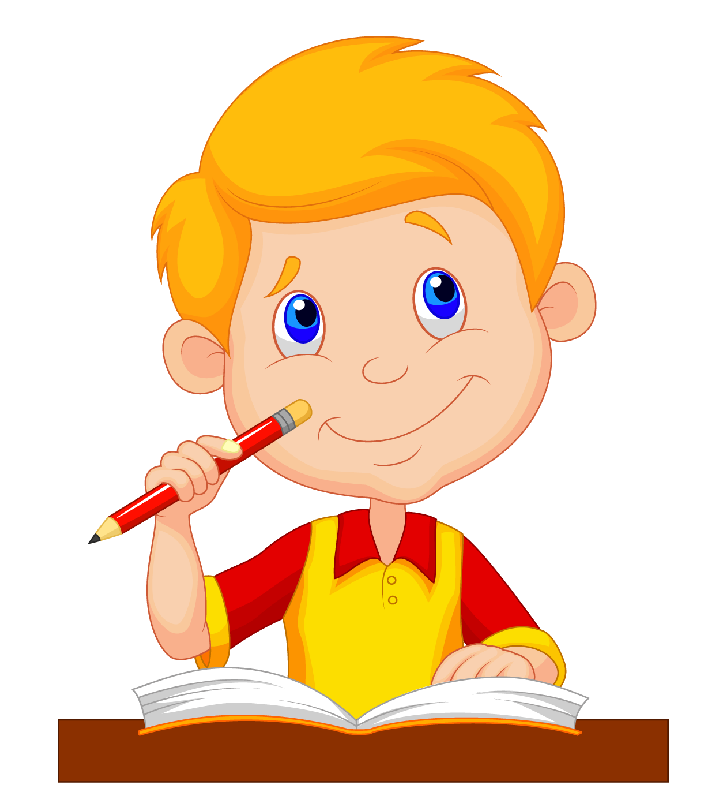 Проверяем
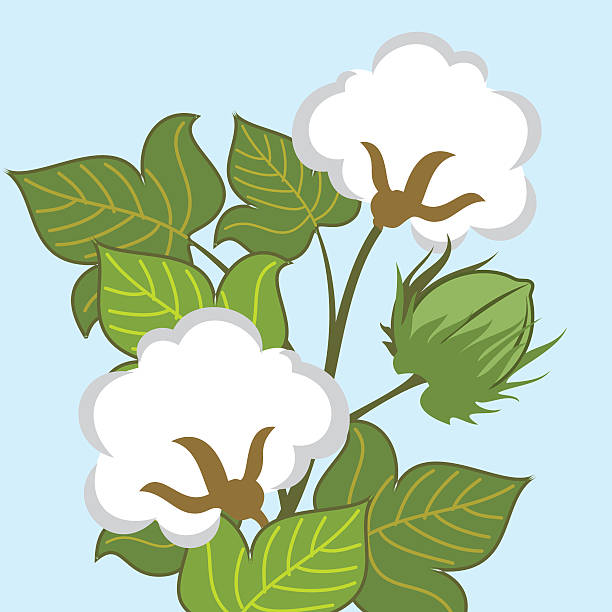 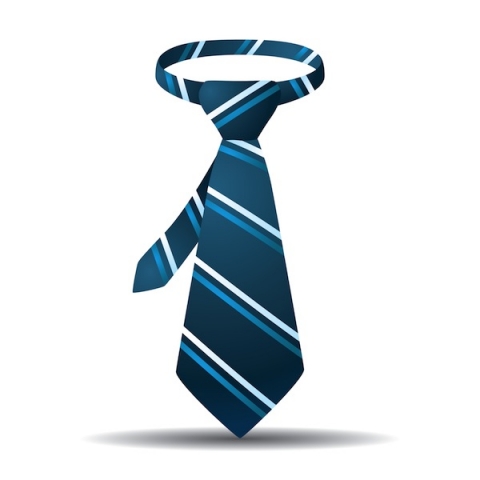 ПРАВДА
ХЛОПОК
КОСТЁР
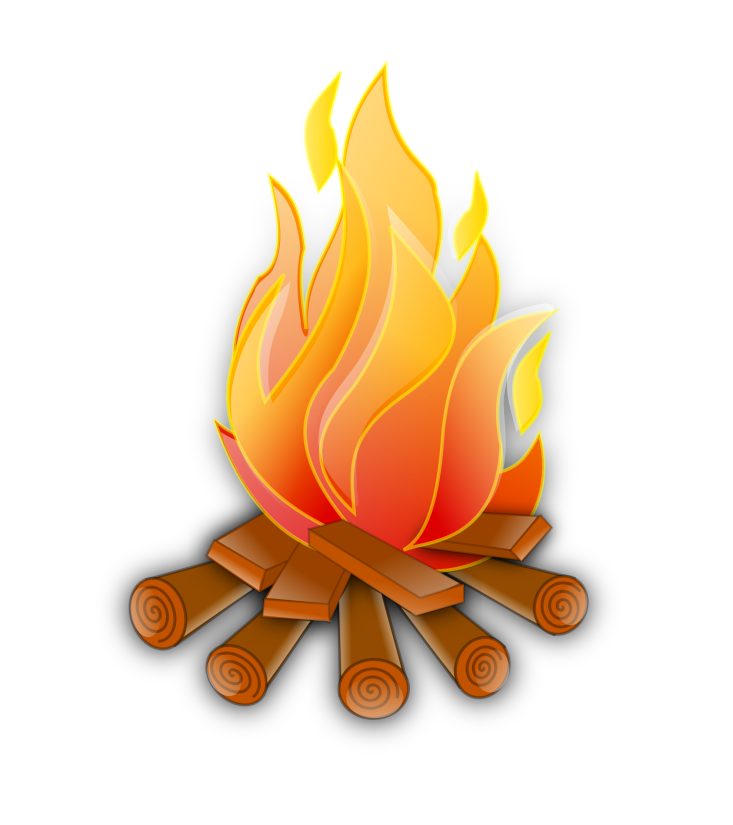 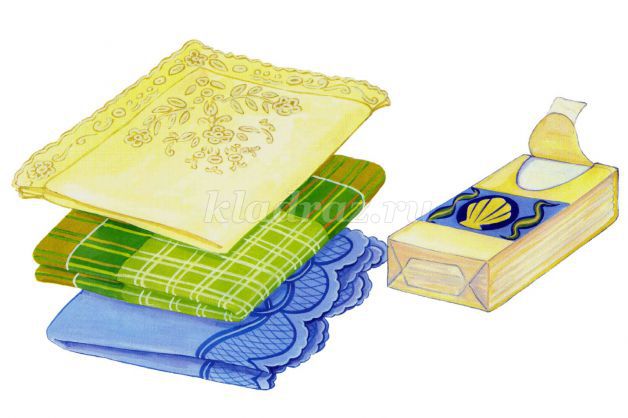 ГАЛСТУК
ПЛАТОК
ЛАСТИК
Корректирующая гимнастика для глаз
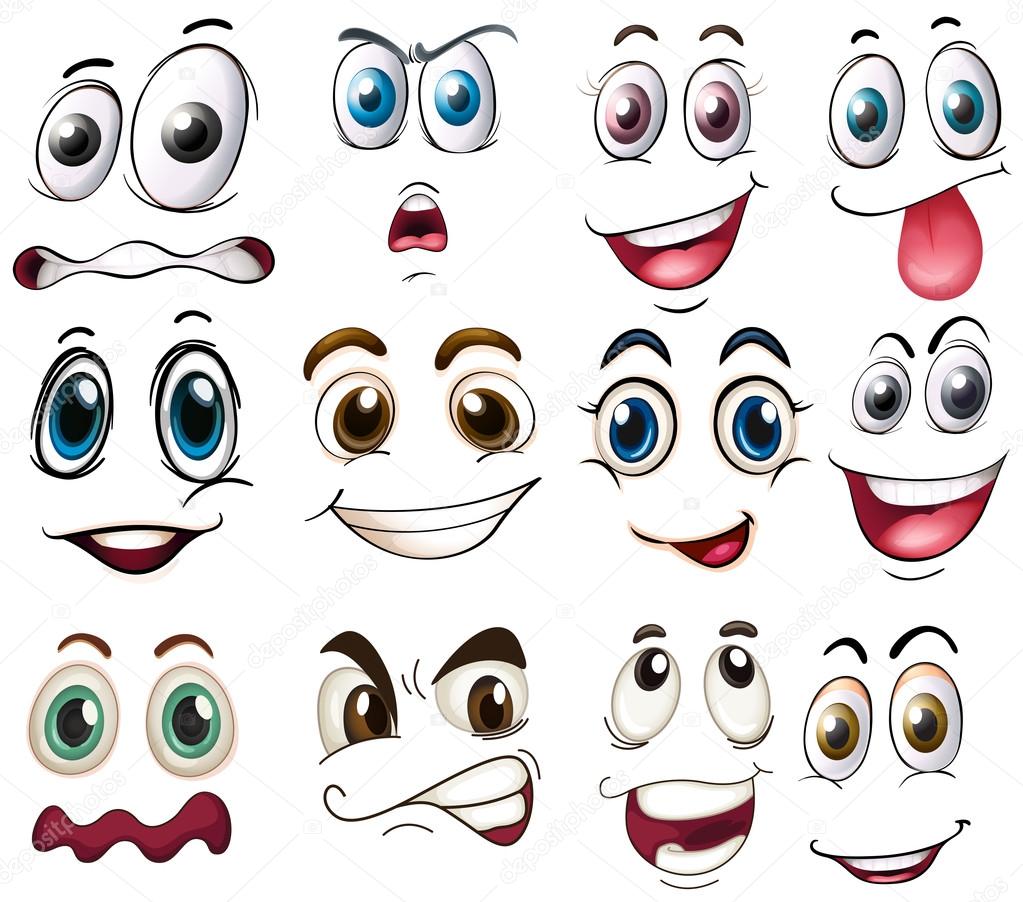 Математические задания
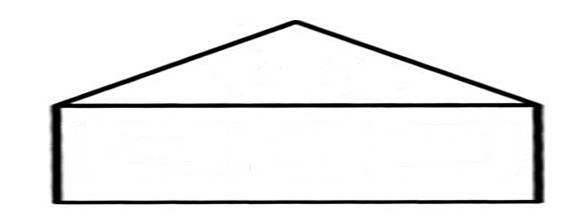 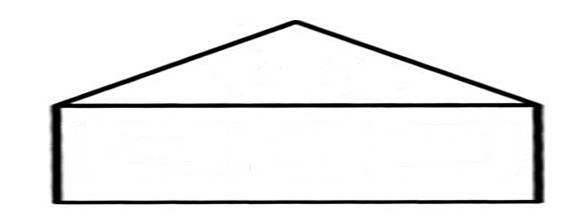 120
11
1 1 1 1 1
2 2 2 2 2
Проверяем
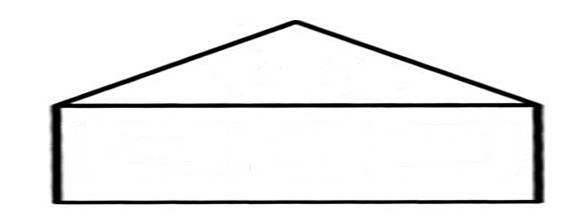 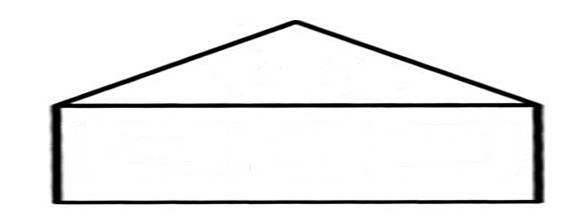 120
11
11 * 11 - 1
22 : 2 + 2 - 2
«Фигура»
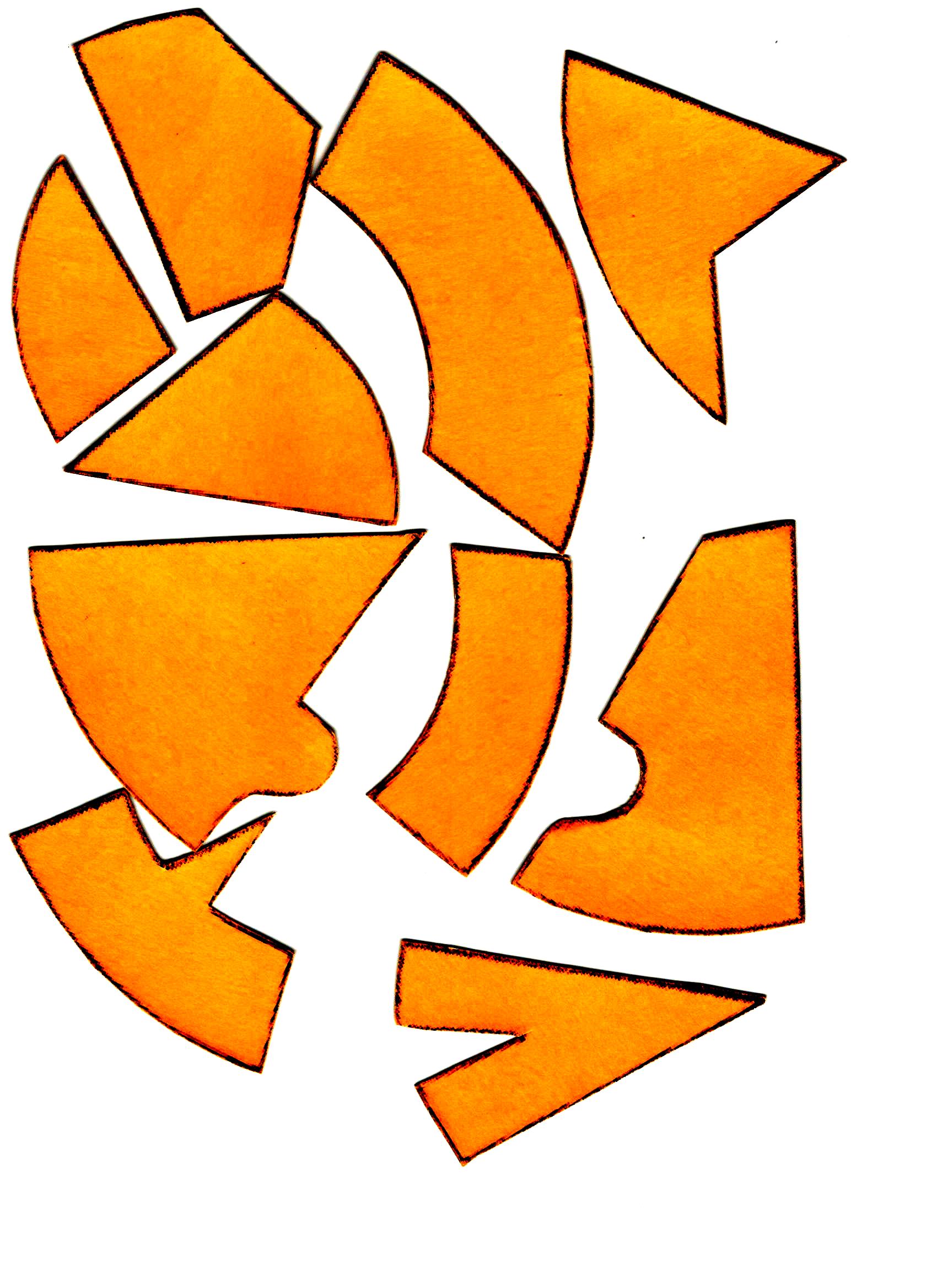 Проверяем
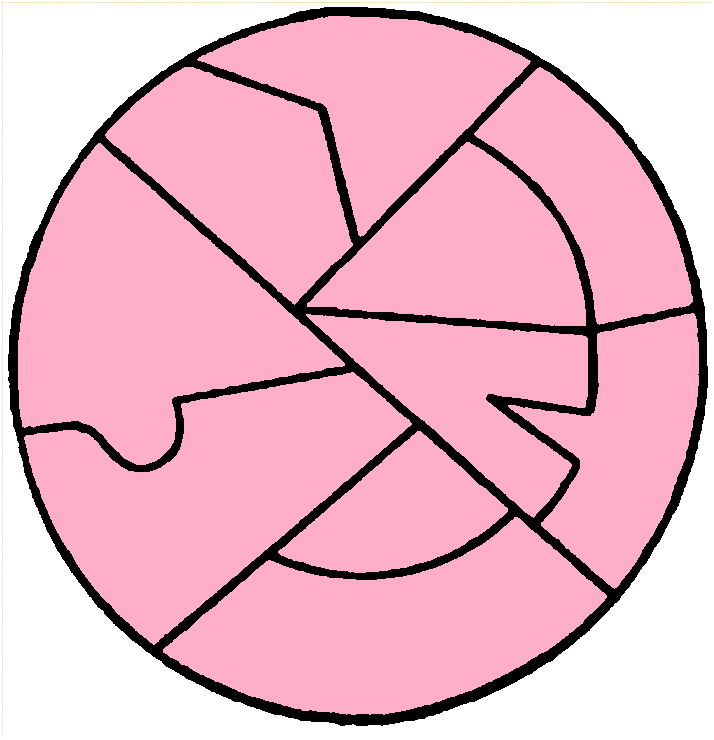 Цветочек «Достижений»
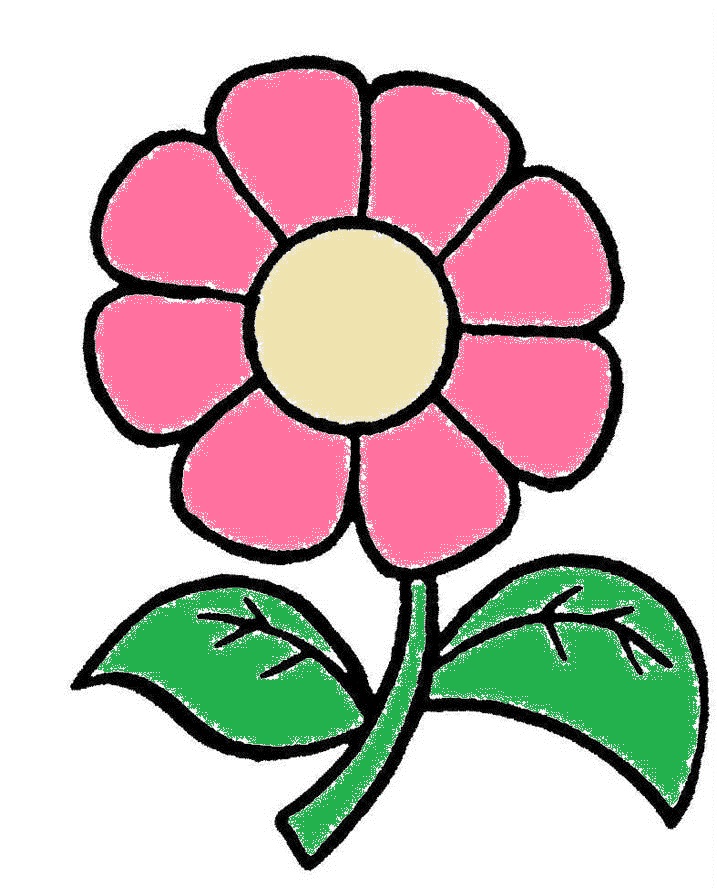 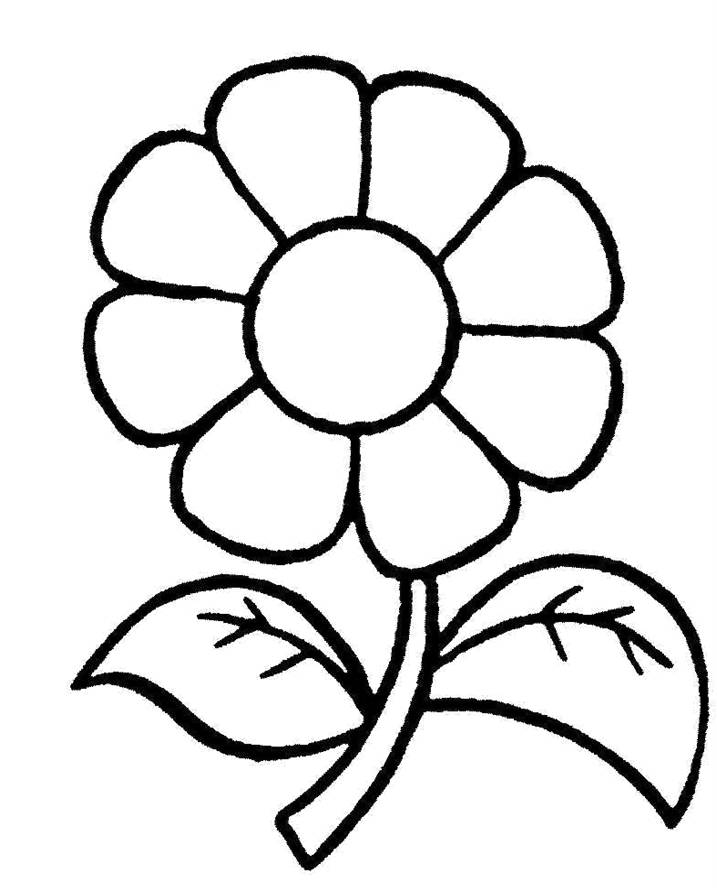 Каждый листочек имеет свой определенный цвет: 

Розовый — все сделал правильно, 

Оранжевый — встретились трудности, 

Желтый — много ошибок.
Благодарю …
Спасибо за занятие
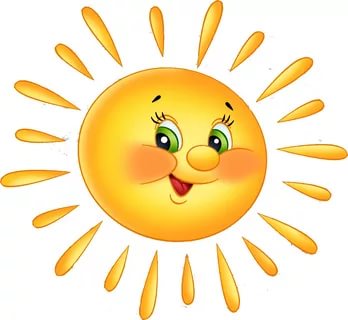 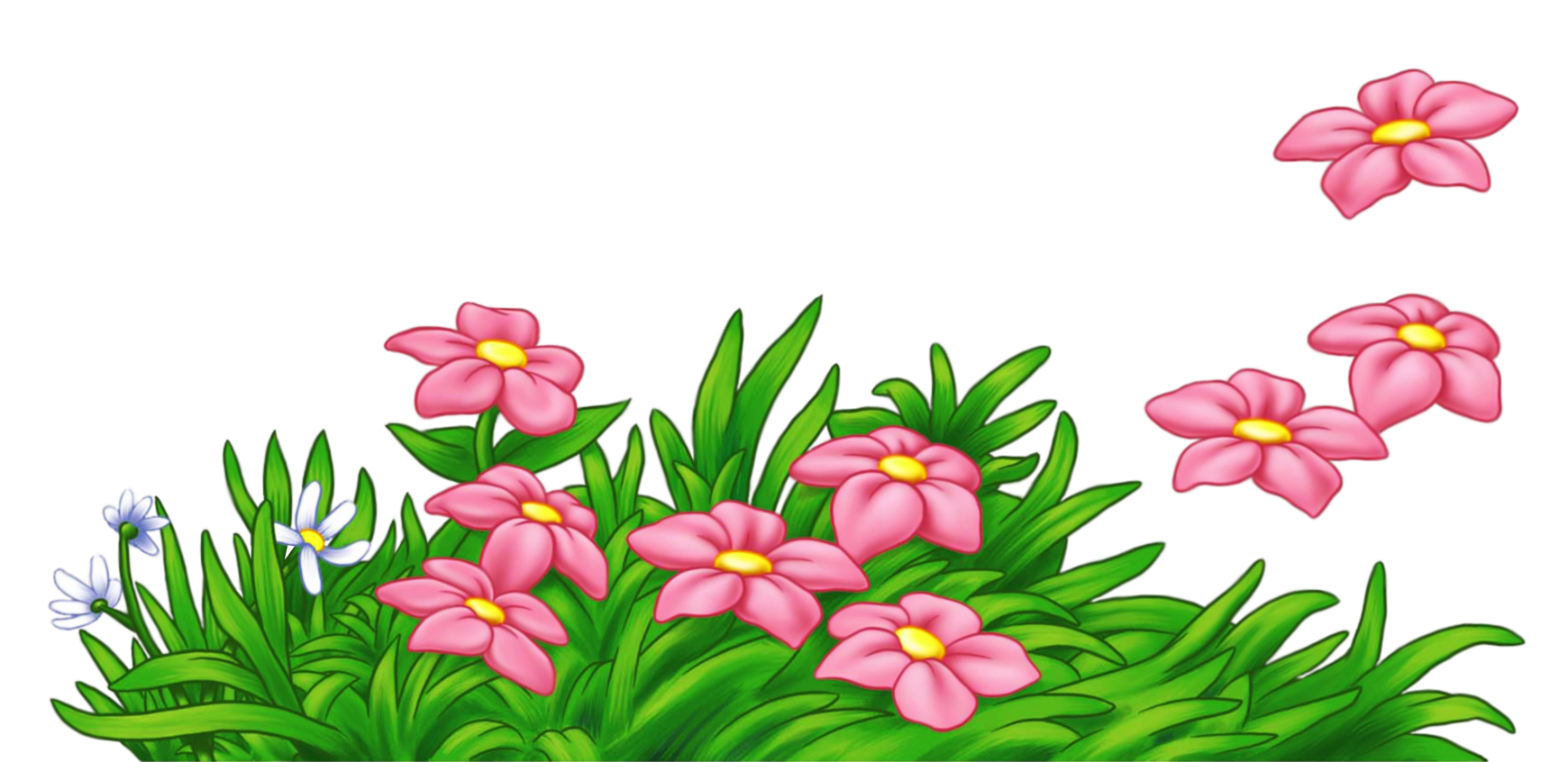